Dobro došli na čas srpskog jezika.
I na današnjem času ćemo vežbati naučeno o subjektu i predikatu.
Naslov: Vežbamo naučeno o subjektu i predikatu

U svesku zapisujete samo redni broj zadatka i rešenja.
Na osnovu svake slike napiši po jednu rečenicu. Podvuci subjekat jednom linijom a predikat dvema linijama.
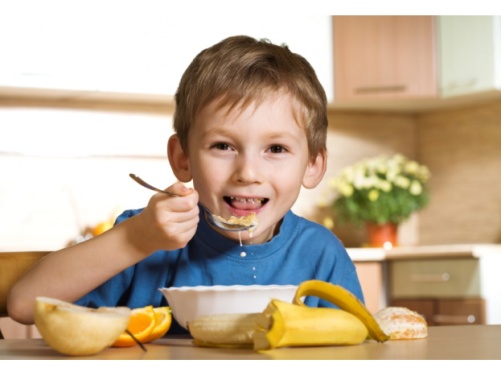 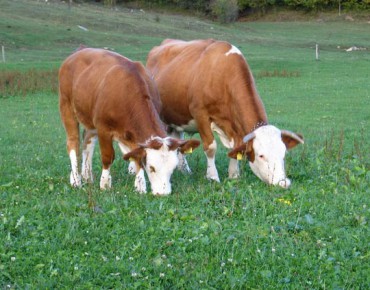 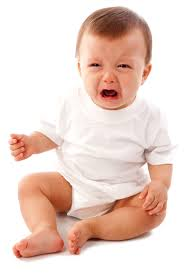 2. U sledećim rečenicama podvuci subjekat i predikat.

Došla je jesen.
Voće je sazrelo.
Laste kreću na jug.
Baka i mama prave zimnicu.
3. Od ponuđenih rečenica napravi nove rečenice koje će da sadrže samo subjekat i predikat.

Vredni ljudi kose poraslu travu.
Ljudi kose.

 Marija igra košarku sa drugaricama.
 Uporni đak rešava teške zadatke.
 Prolećni povetarac duva.
Nadam se da ste savladali subjekat i predikat.
Svakako ćemo ga obnoviti kada se vratimo u klupe.

Od sutra počinjemo sa pisanom latinicom.
Zarežite svoje olovke, pripremite strpljenje i pojačajte urednost.
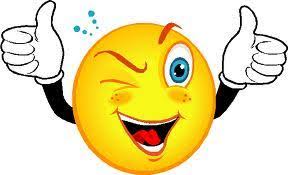